Copyright Exceptions  and Images for Educational UseAnn Ludbrook, Ryerson University Jan. 31st, 2014
s30.04 : Work available through Internet & images
New Copyright exception as of 
	2012 for educational use only

Must be on the public Internet
No amount limit, educational use only

Not protected by passwords or digital locks

To the best of your knowledge must be legally posted
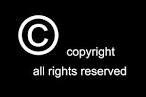 2
s30.04 : Work available through Internet & images
What is a “clearly visible notice”?

© sign alone is not is sufficient
Governor in Council may at some future time make regulations prescribing what defines this

At this time this can be broadly interpreted
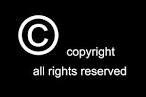 3
Clearly visible on page
No notices at all on page

ok to reuse right on page

terms do not prohibit non-commercial or educational reuse or redistribution or material

Do not link to a clear licence/reuse button or amount restriction
s30.04 : What about Terms of Use
Must be easily decipherable 
	
Not a laundry list with reuse of material rules buried 

Should be on first screen or readily visible within the first page and in very clear language (not legalese)

What about single use or “private” notice?
5
Terms of Use: CBC
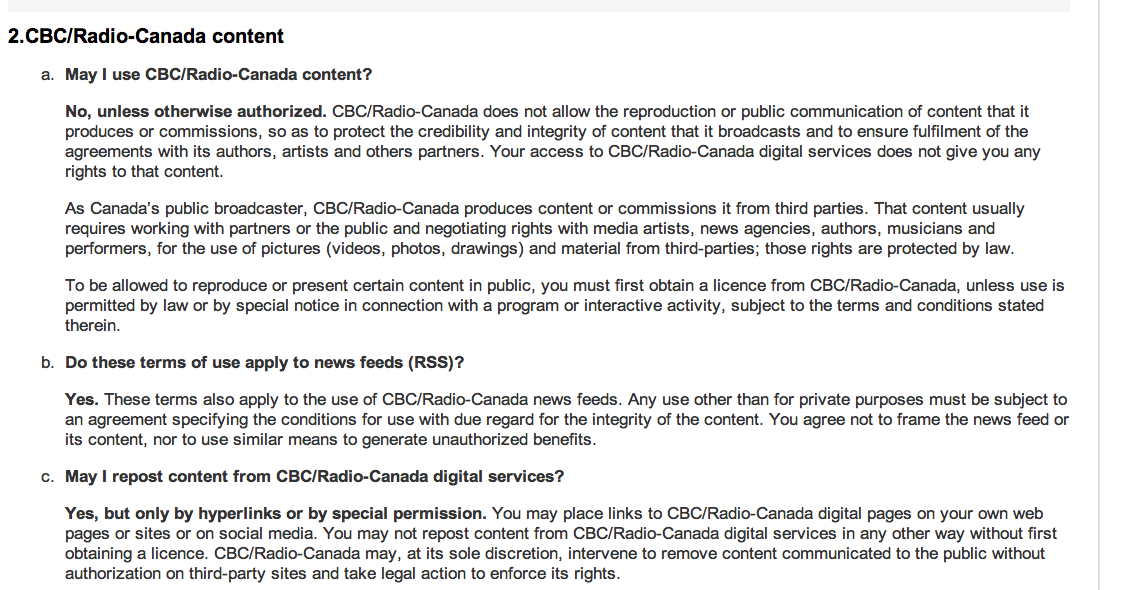 6
Links to Copyright Statements
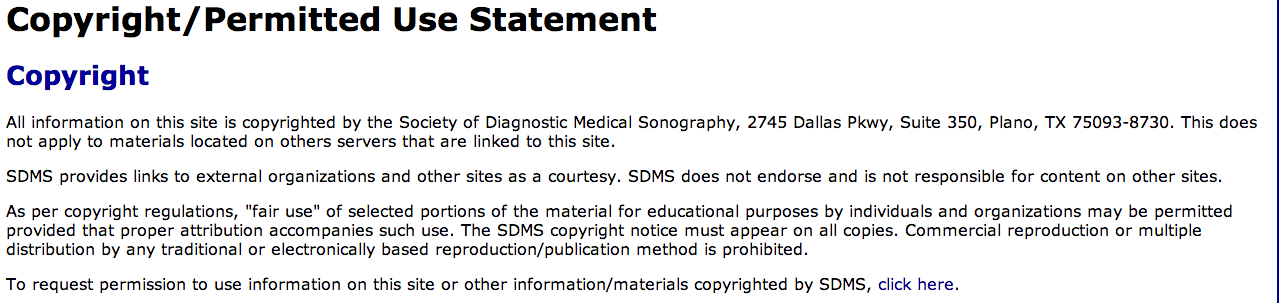 7
Licence options example : Globe & Mail
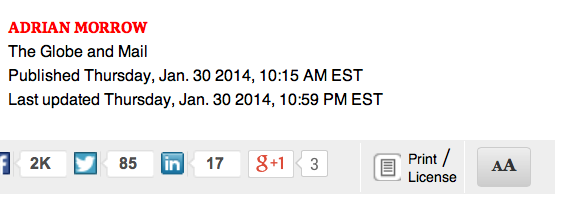 Print/license notice on
	page
Clear notice on article
	when going 
	into print option:


Permission granted for up to 5 copies. All rights reserved.  You may forward this article or get additional permissions by typing http://license.icopyright.net/3.8425?icx_id=16604931 into any web browser.
8
Fair Dealing Policies & Images
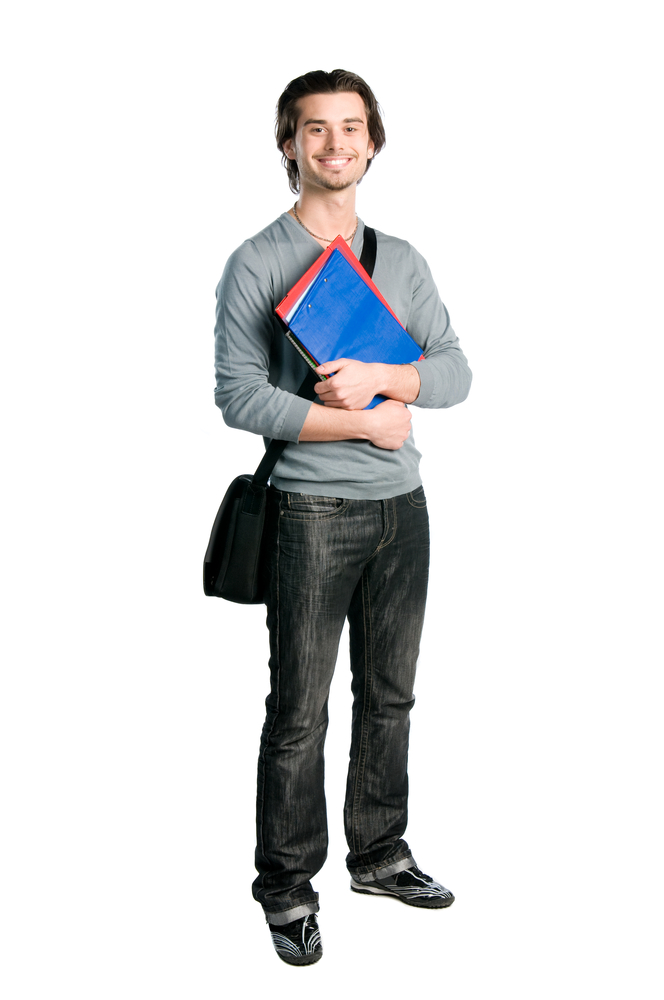 10% of a work or one chapter – images in context are fine

OR

One image from a work (artistic) 

BUT
More 10% of images on case to case basis i.e. course book adoption (ask your copyright contact)
9
Mash-up Exception: Images
Only copyright exception for user generated content in the world
“personal” use only
 Can use for student postings (podcasts) and posted on the web
Must be transformational (mashed-up)
Can’t be used by faculty for teaching
Fair dealing is usually as expansive except in the case of a whole song
Must legally obtain content